Skloni
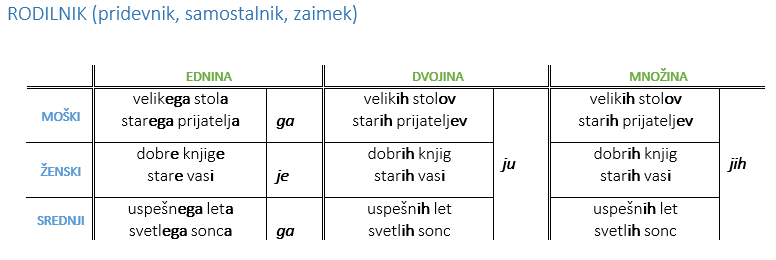 ZAIMKI: 	Ni moje prijateljice.  Ni je.  nje
		Ni mojega prijatelja.  Ni ga.  njega
		Ni mojih prijateljic.  Ni jih.  njih
Predlog na ali v – raba.
Predlog  V uporabljamo:
država*, kontinent*, mesto*, zgradba/institucija*, prostor*; v hribe/v gore (!)
Predlog NA uporabljamo:
površina (stol, miza, trg, letališče, igrišče, vrt …)
otok (Irska, Kreta, Krf, Karibi …)
če gremo gor ↗ (gora, hrib, stolp …)
dogodek (koncert, razstava, predstava, operacija, ples, pivo, kava, izpit, kosilo …)
*nekatere zgradbe/institucije (fakulteta, univerza, gimnazija, pošta, banka, veleposlaništvo)
*nekateri prostori v hiši (hodnik, stranišče, balkon, terasa)
*nekatera mesta (Dunaj, Bled)
*države na -ska/-ška (Slovaška, Češka, Irska, Finska, Hrvaška, Japonska, Kitajska)
*Antarktika
del države (pokrajina) na -ska/-ška (Moravska, Dolenjska, Gorenjska, Primorska)
transport (vlak, avtobus, tramvaj, metro, letalo)
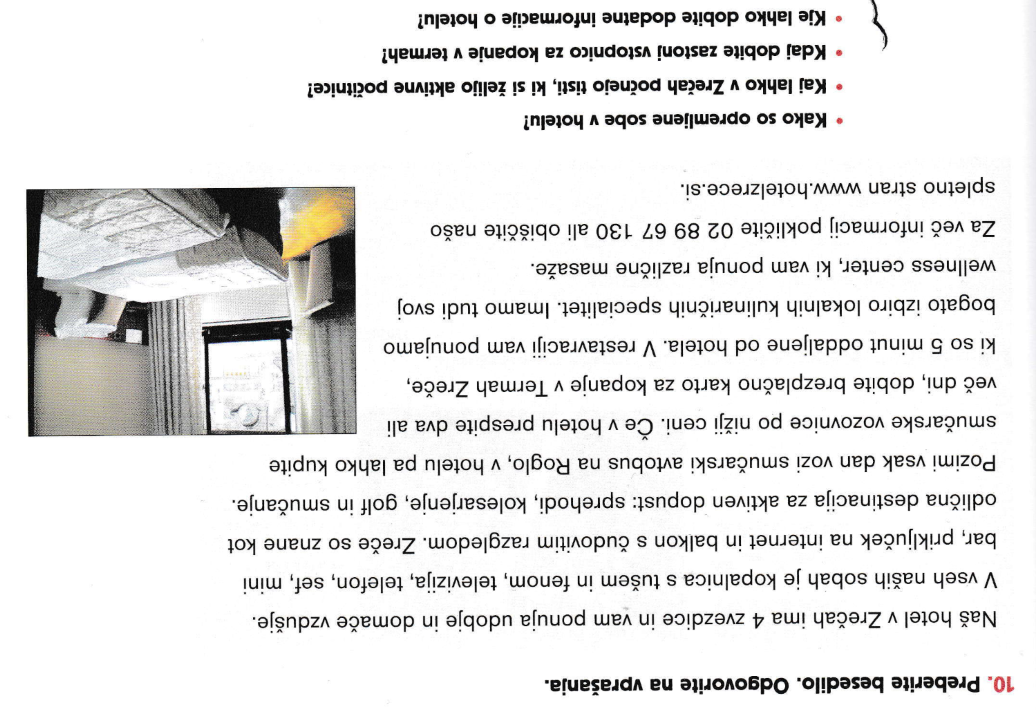 .
Gremo naprej, str. 35
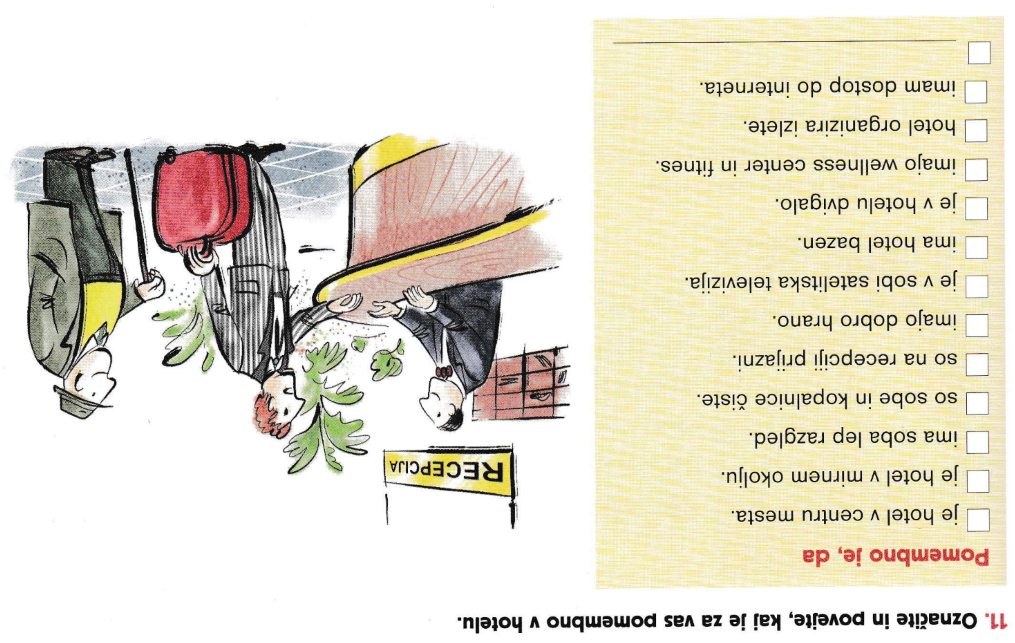 .
Gremo naprej, str. 35
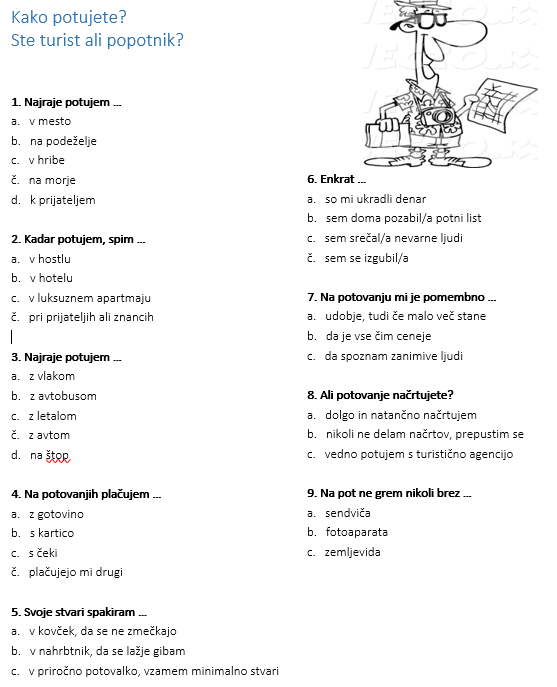 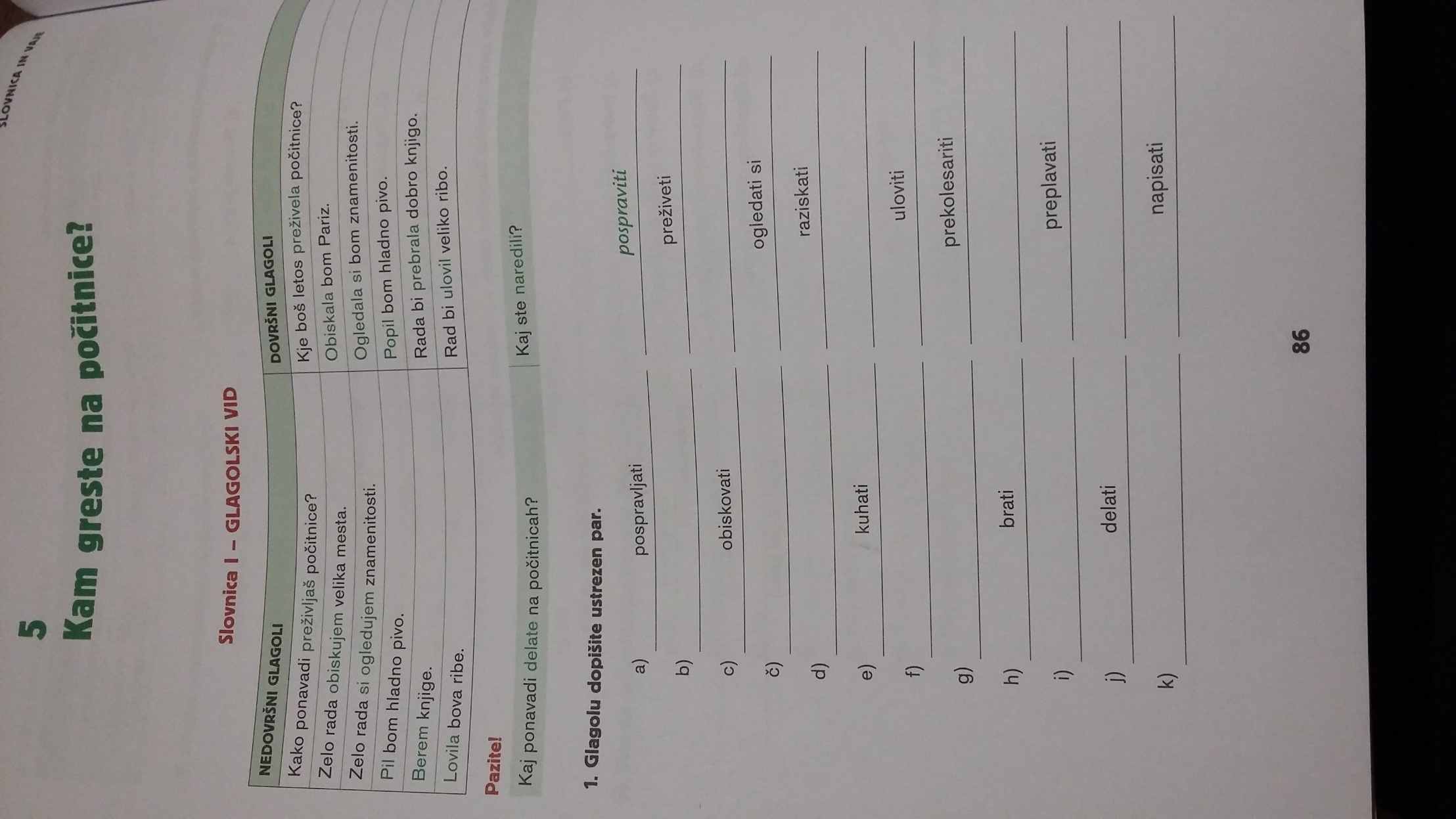 .
Gremo naprej, str. 86